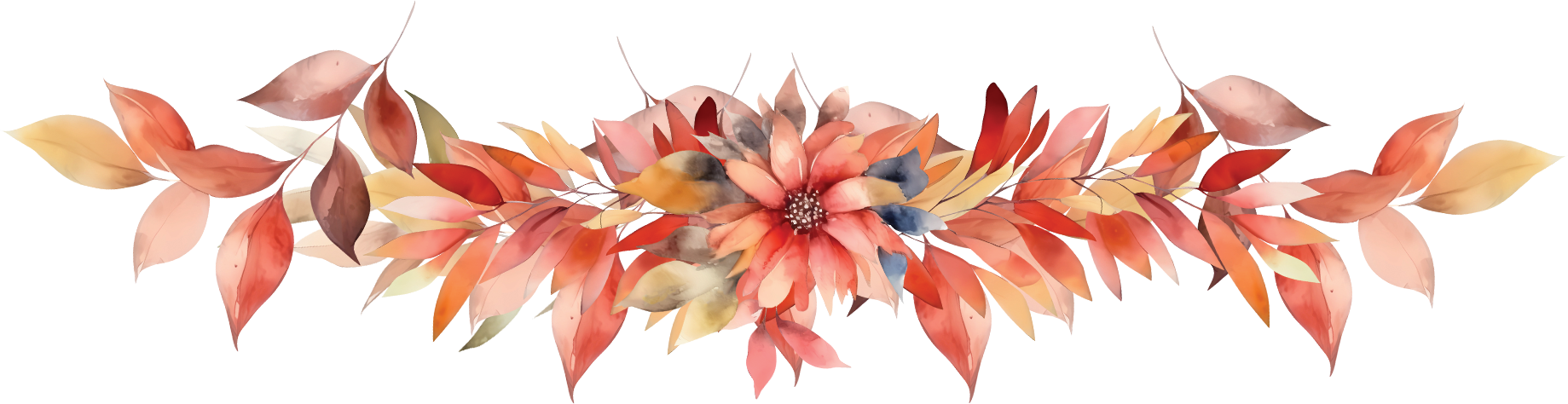 Bridal Shower
KINDLY JOIN US AS WE CELEBRATE 
THE BRIDE-TO-BE
Eloise Baker
SEPTEMBER . 20TH . 4:30 PM
THE PRICE RESIDENCE 35 ROSE STREET, NY
PLEASE RSVP BY 30.08
AT 568.567.4455
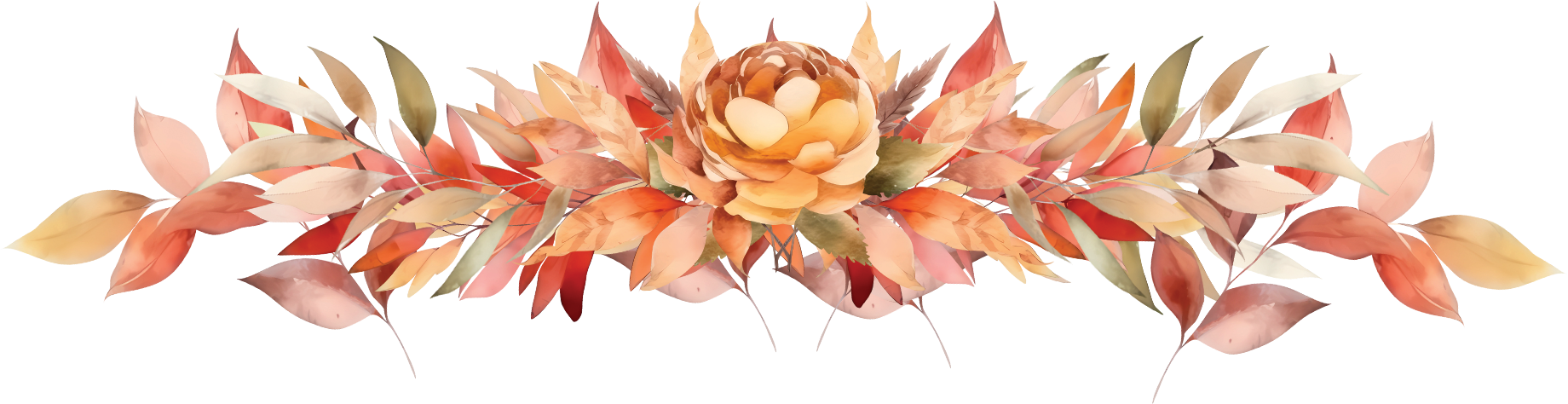